Арка W
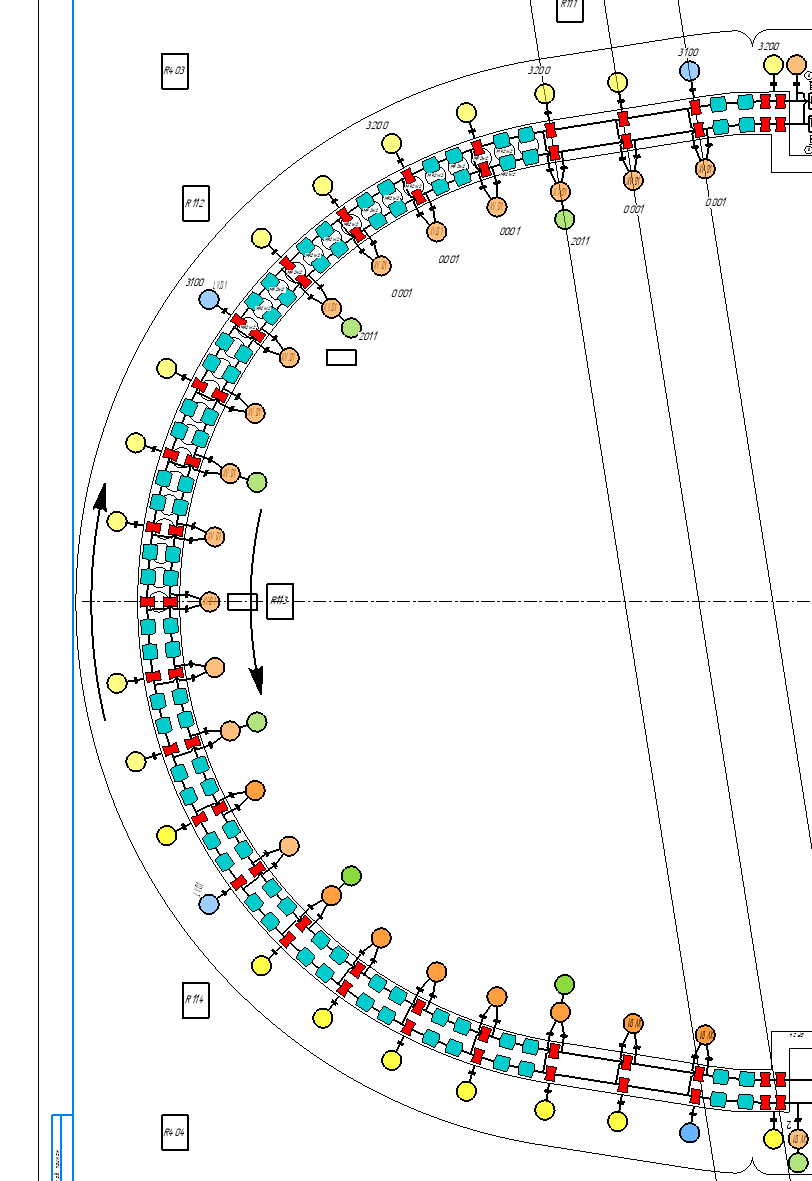 Уч2
Уч1
Северо-западный прямолинейный участок
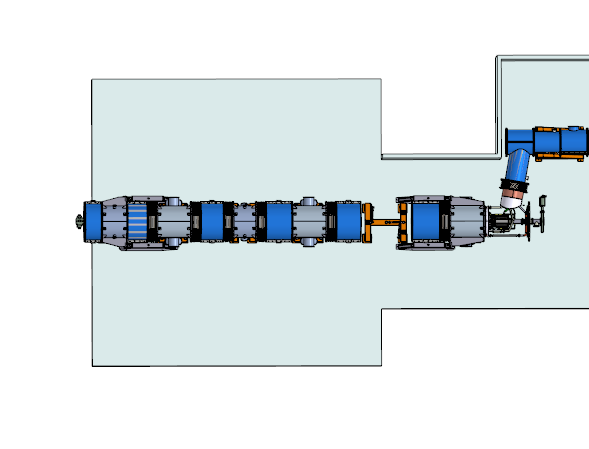 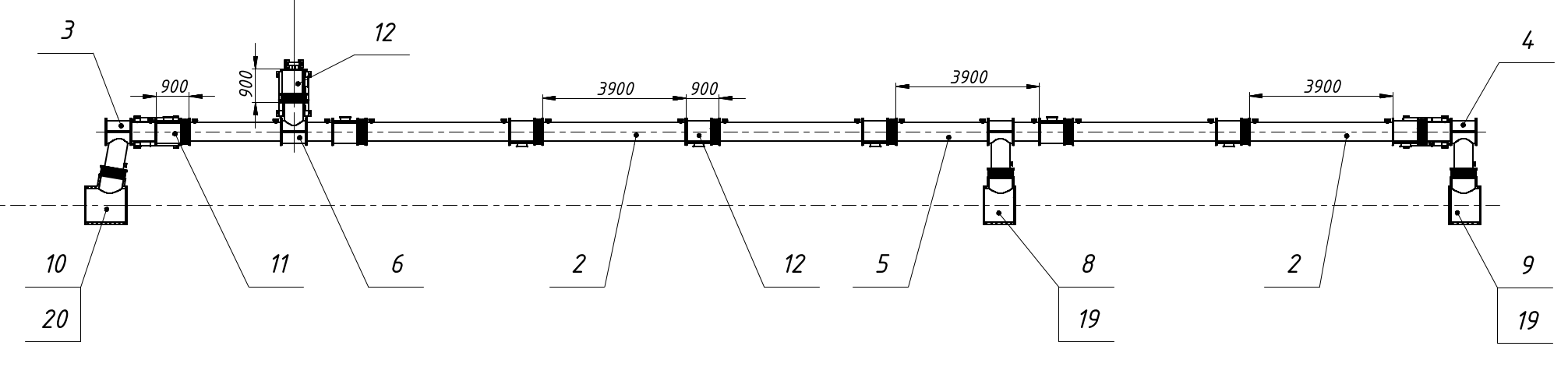 БЛ3
БЛ2
БЛ1
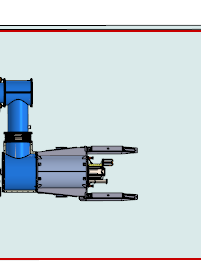 BV2
BV1
ЛФФ2
Г2
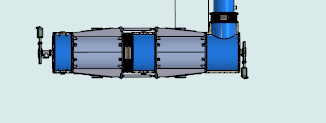 Б2
Т1
Б3
Б6
Б4
Б5
Y
ЛФФ1
ЛФФ3
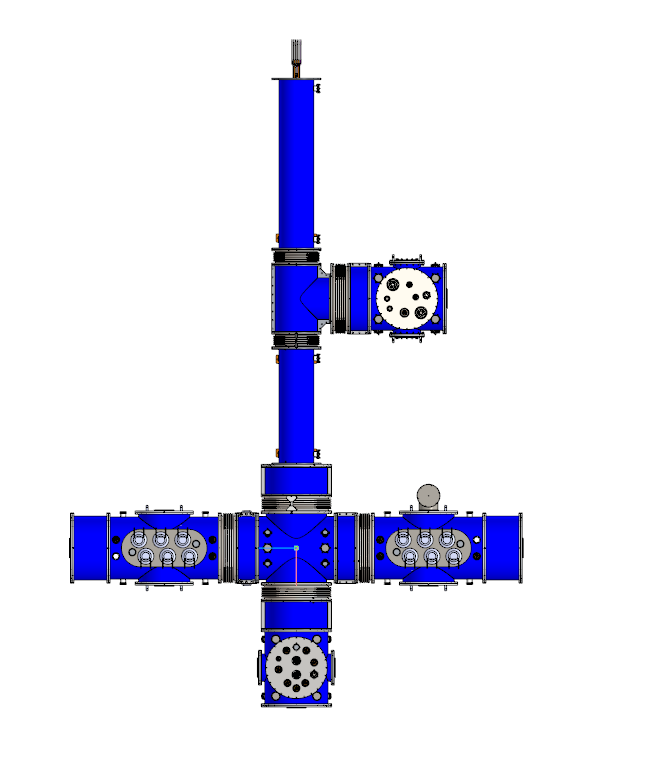 Т2
Г1
БИП1
He
БИП2
Т1
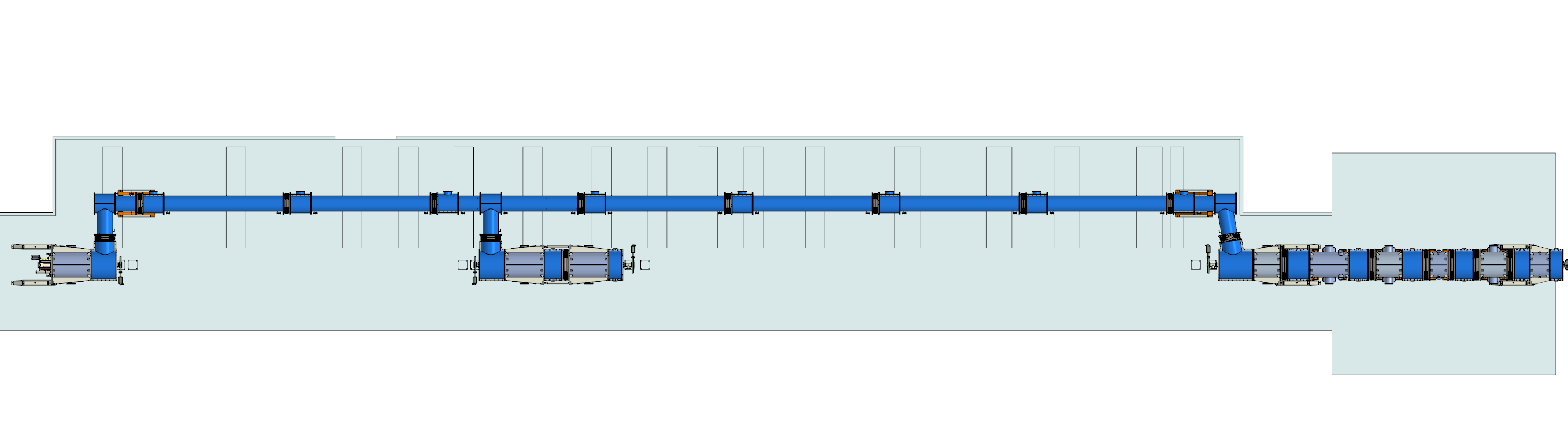 Т2
N2
Г2
Б2
Б6
Б5
Б4
Т2
Б3
Б1
Y
ЛФФ2
BV2
BV1
БЛ3
БЛ1
БЛ2
ЛФФ3
Г1
ЛФФ1